STEPS TO THE FUTURE.
GLOBALIZATION
READ THE QUOTATIONS. CHOOSE SOME AND COMMENT ON THEM.
I never think of the future. It comes soon enough. (Albert Einstein)
I like dreams of the future better than the history of the past. (Thomas Jefferson)
The future has a way of arriving unannounced. (George Will)
The future is made of the same stuff as the present. (Simone Weil)
Prediction is very difficult , especially of the future. (Niels Bohr)
Fear not for the future, weep not for the past. (Percy Bysshe Shelly)
If the earth does grow inhospitable toward human presence, it is primarily because we have lost our sense of courtesy toward the earth and its inhabitants. (Thomas Berry)
My will shall shape the future. Whether I fail or succeed shall be no man’s doing but my own. (Elaine Maxwell)
Change is the law of life. And those who look only to the past or present are certain to miss the future. (John F. Kennedy)
Listen and read new words
Adjustment – приспособление, урегулирование
Arrange  - 1) устраивать, организовывать; 2) расставлять, приводить в порядок
Confess - признаваться
Deliberately - намеренно
Delicate – тонкий, утонченный, деликатный
Enclose – 1) окружать; 2) прикладывать
Intention – намерение 
Relieve – облегчать, успокаивать
In quotes – в кавычках
Set smth up - установить
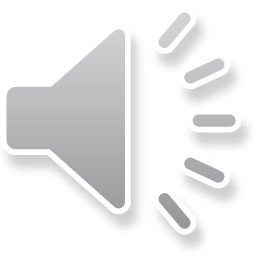 Read and translate
to make an adjustment
to arrange a meeting
to confess to smb
to do smth deliberately
a delicate matter
to enclose smb
to be enclosed by smth
an intention to do smth
to relieve one’s pain
to set up one’s PC
Choose the appropriate definitions for these words
Confession
to say smth about yourself that you would not normally tell people
someone who knows that he has done wrong
a statement in which you say that you have done wrong
Relief
happy and relaxed because smth bad has not happened
smth bad that has not happened
a relaxed happy feeling that you get because smth bad has not happened
Deliberate
behaving in the way you want
intended, meant to be done
accepting different opinions and ways of behaving
Arrangements
plans or preparations
to prepare for smth
prepared beforehand
Intend
to put in or introduce
to have in mind as a plan
to prepare for smth carefully
Delicately
easily damaged
very carefully
very pleasantly
Adjust
changes or regulations
comfortable in a certain situation
to change or regulate so as to correct or improve
Use new words to paraphrase the sentences
Jane admitted that she had stolen the money.
Bob put the check into the letter and wrote Eliza’s name on the envelope.
I’m trying to organize a meeting with all the members of the team.
Philip did it on purpose.
Write the word punishment in quotation marks.
We’ll need to put the chairs around the table.
I know that he is going to take part in the competition.
Use this gel to make the discomfort of sunburn less painful and unpleasant.
A statue was put up in this honour.
This subject needs to be dealt with carefully.
There was a wall around the playground.